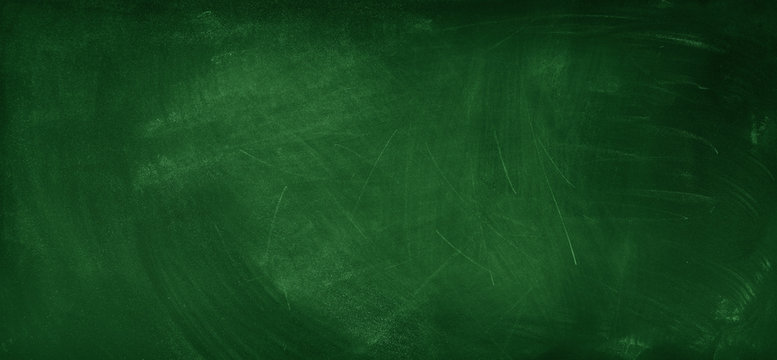 グシャの世界史探究授業　インド古典文化とヒンドゥー教②
インド古典文化の黄金期
インド古典文化の黄金期に宗教や文化は
どのように発展したのか？
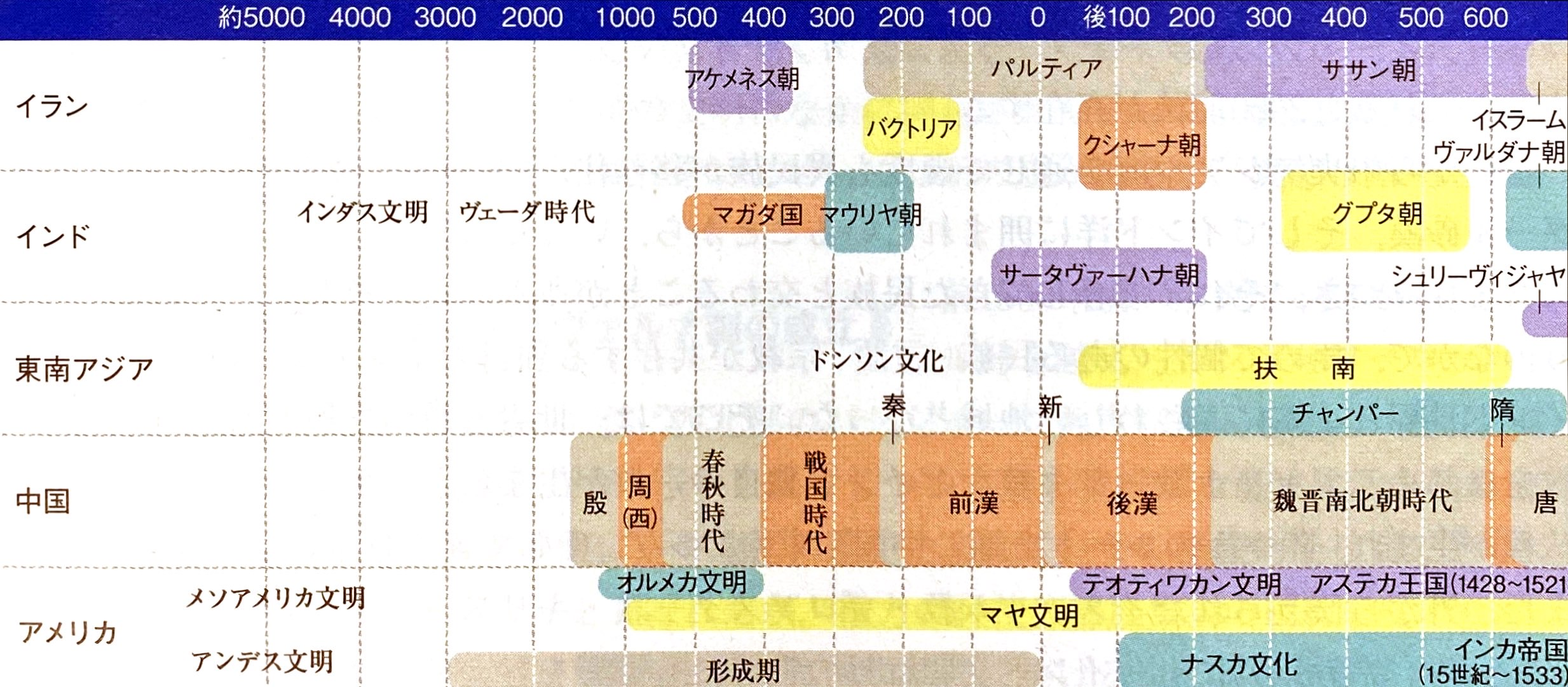 ここ
資料：『詳説世界史研究』山川出版社
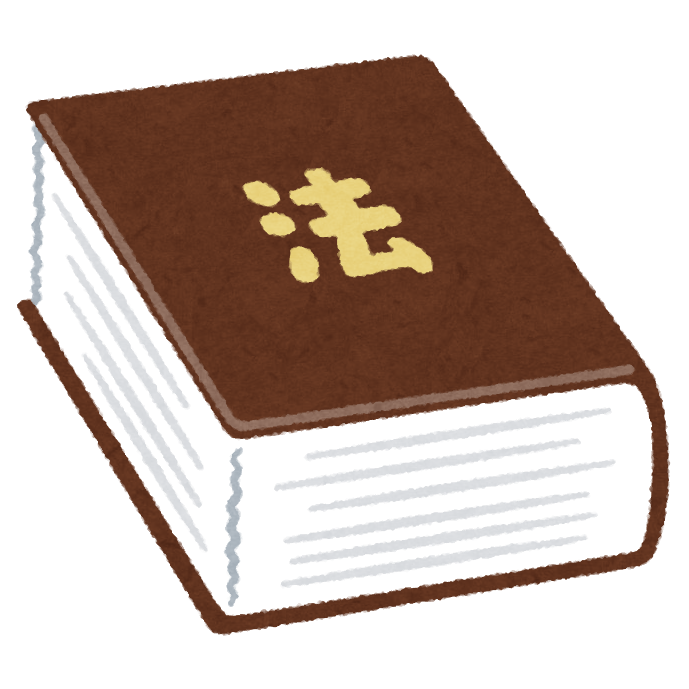 ヒンドゥー教徒にとっての人生の指針
マヌ法典
ヴァルナの規範・バラモンの特権的地位を強調
婚姻や
財産相続など
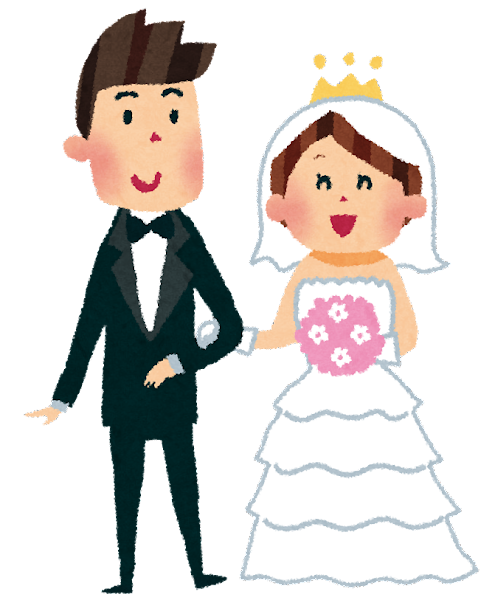 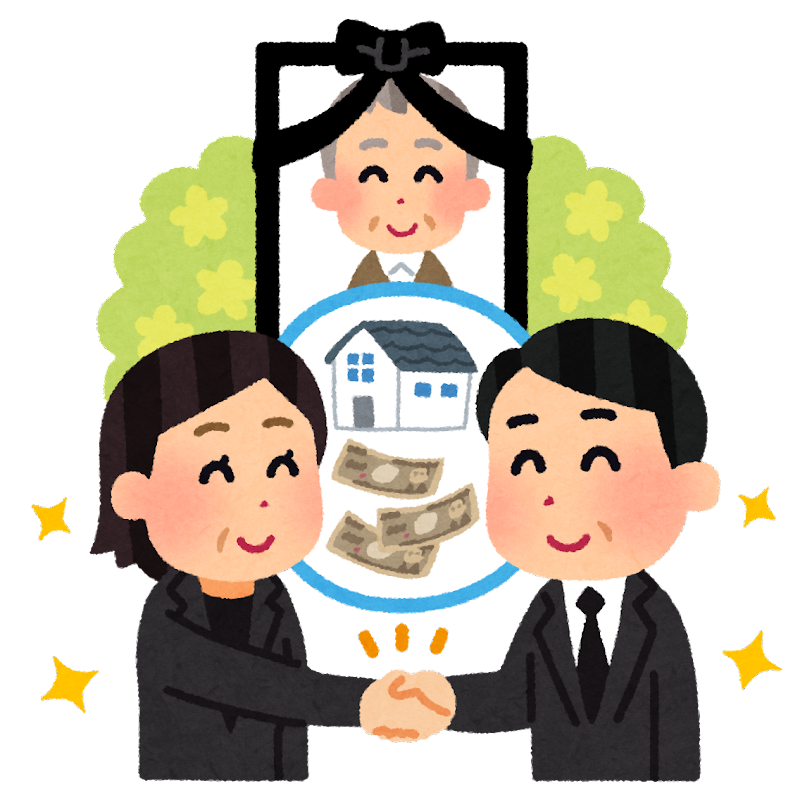 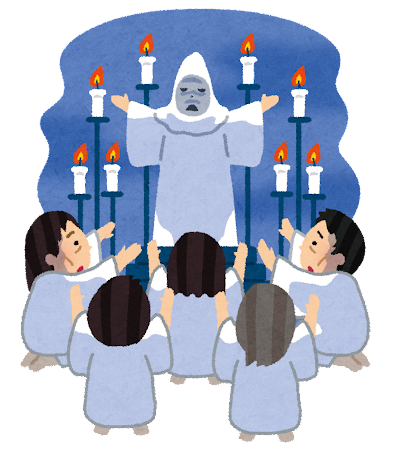 ヴァルナ制を
厳格に守るのだ!
バラモン
バーラタ国
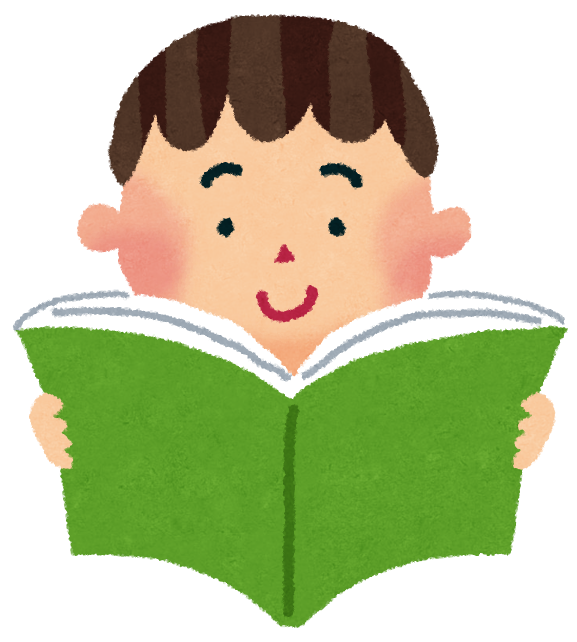 偉大な
二大叙事詩
　　　『マハーバーラタ』
＝インドの正式国名
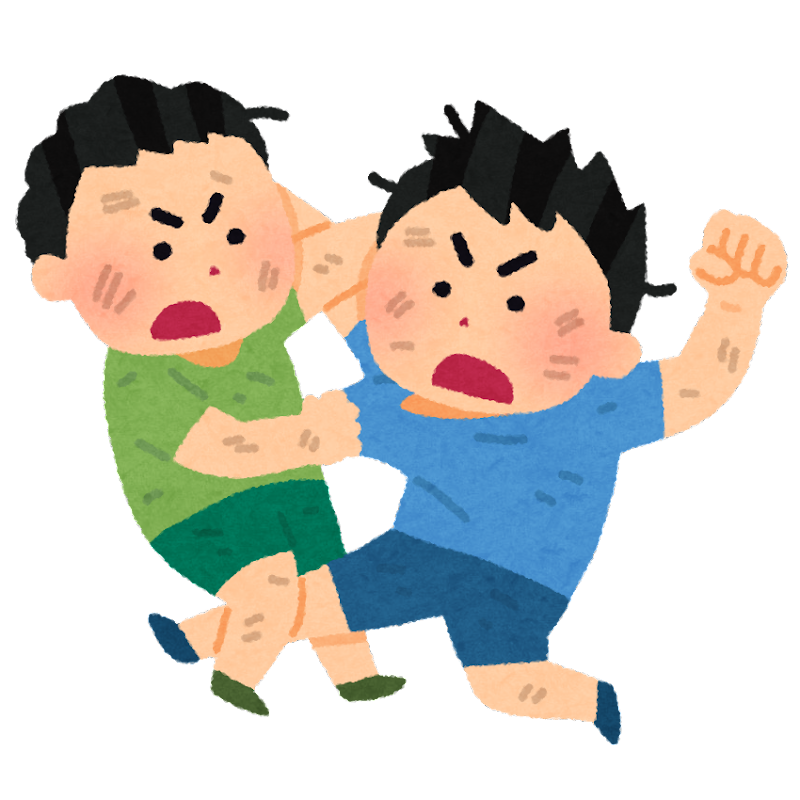 二大部族間戦争
クル族
バーラタ族
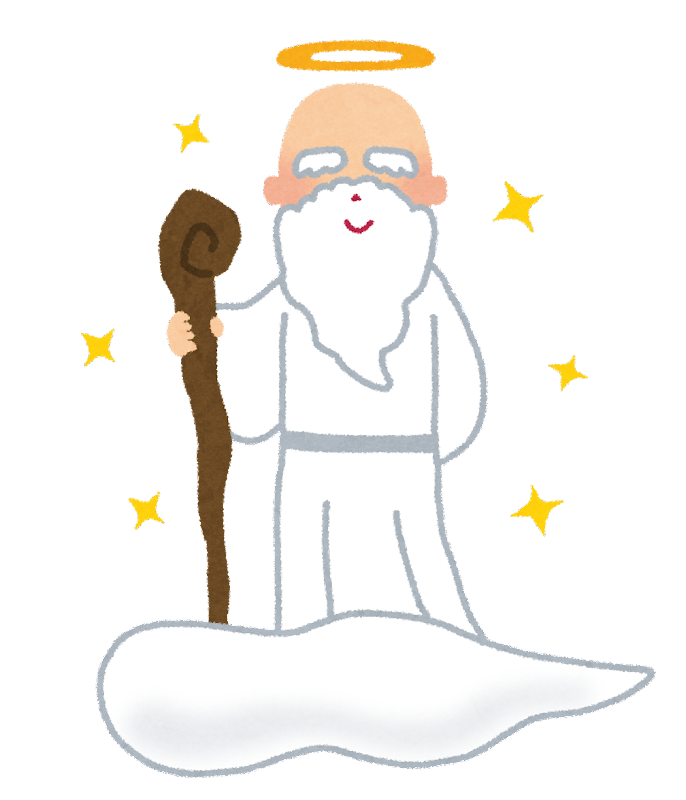 シヴァ神
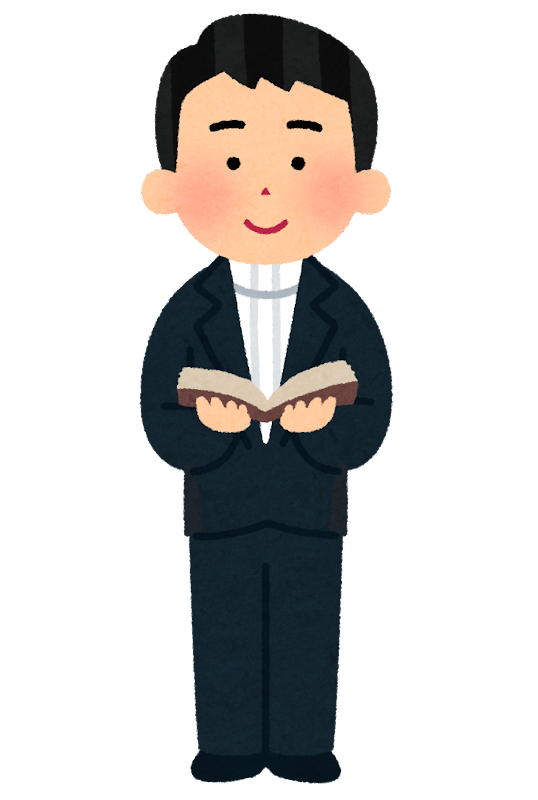 化身
ヴィシュヌ神
クリシュナ
ヒンドゥー教の道徳や哲学を伝える
二大叙事詩
『ラーマーヤナ』
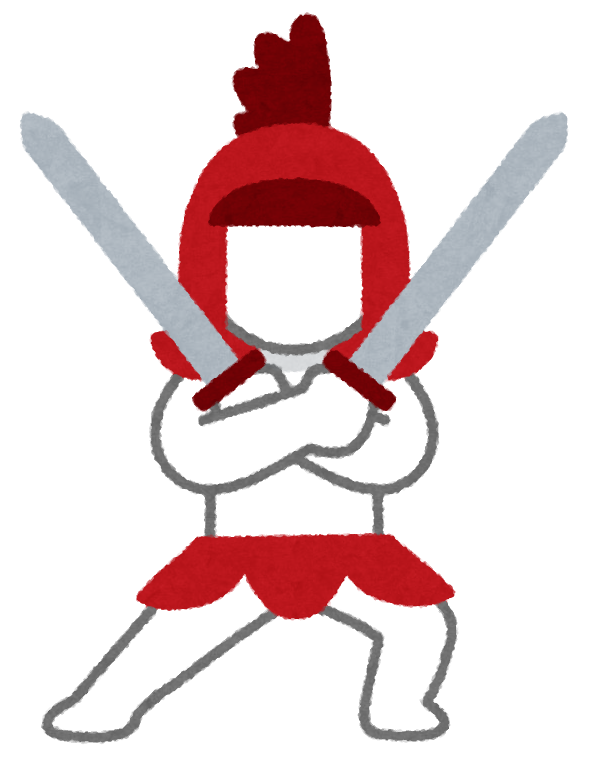 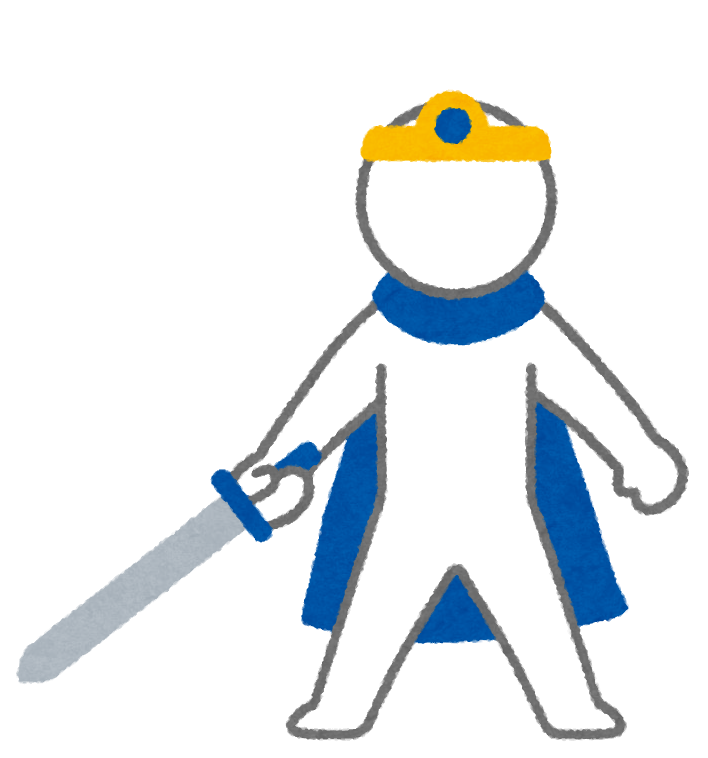 誘拐
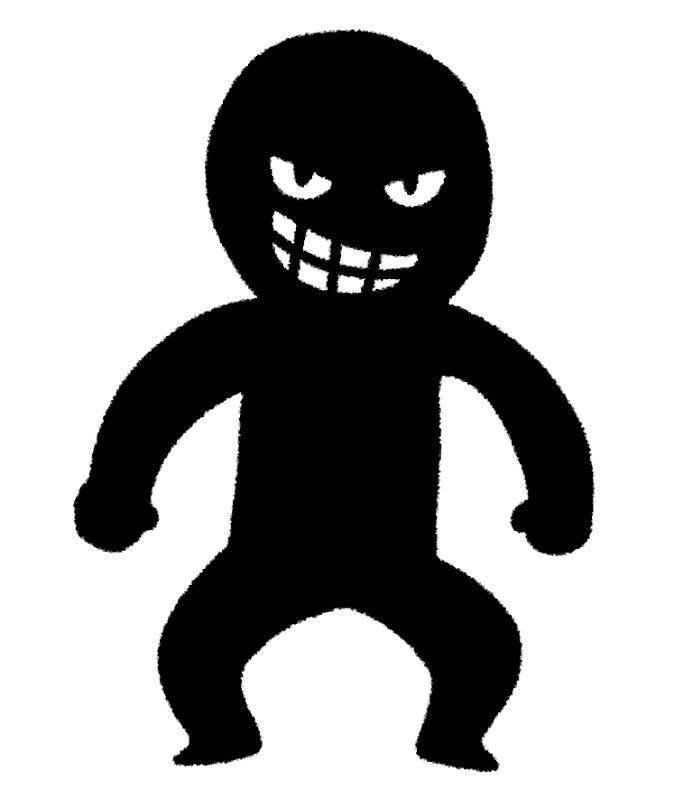 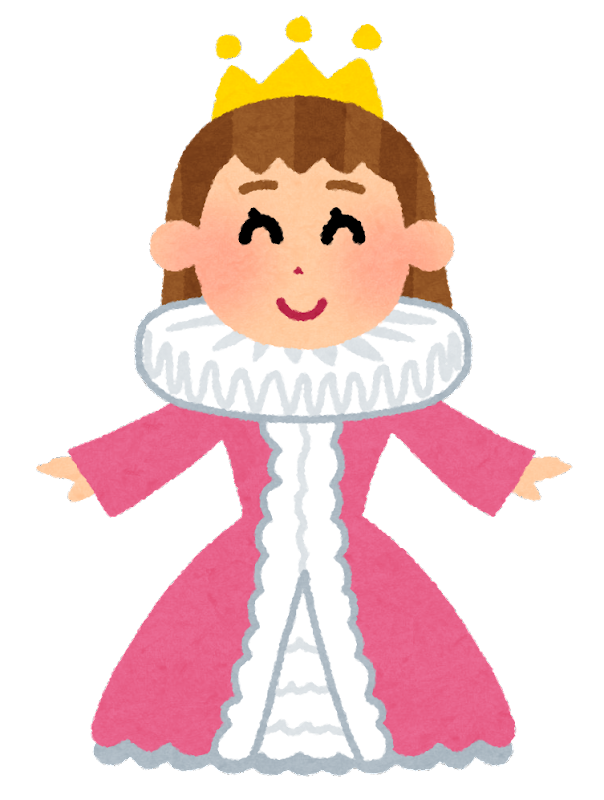 救出
ラーマ兄弟
魔王
姫
兄のラーマ王子もヴィシュヌ神の化身
スーパーマリオブラザーズ
誘拐
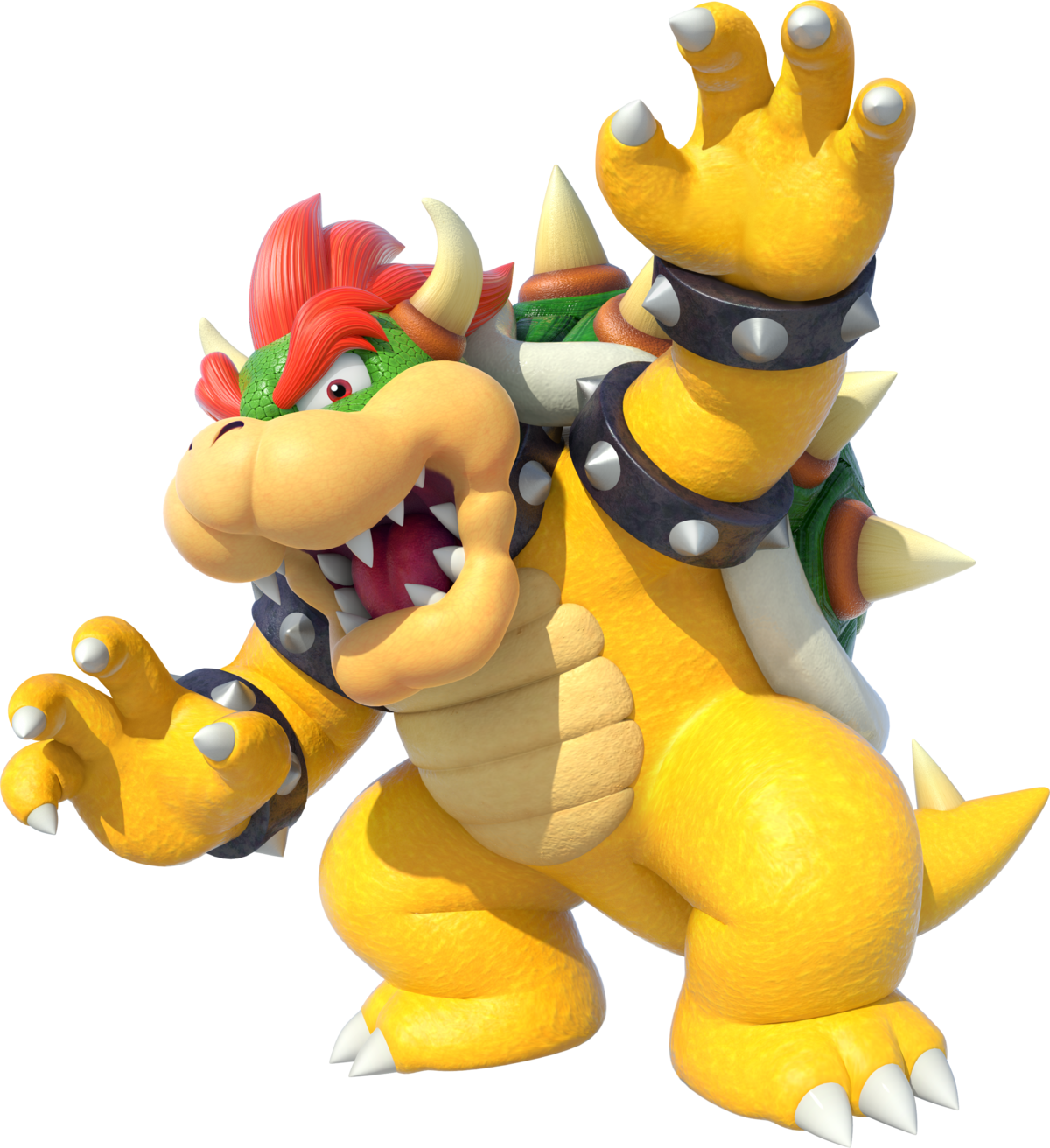 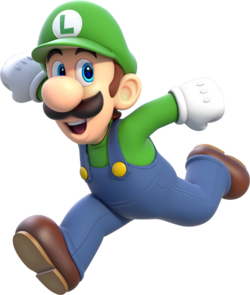 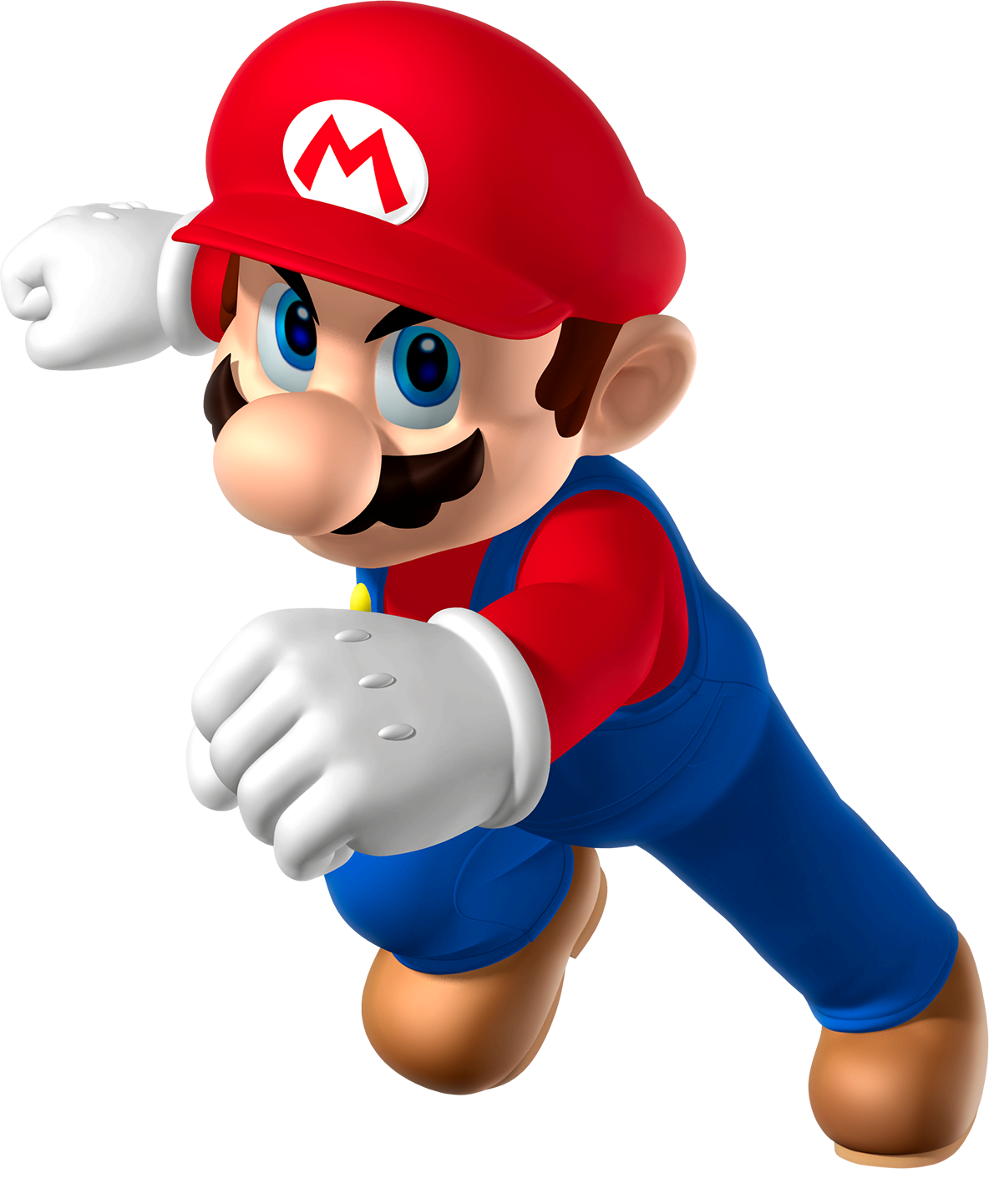 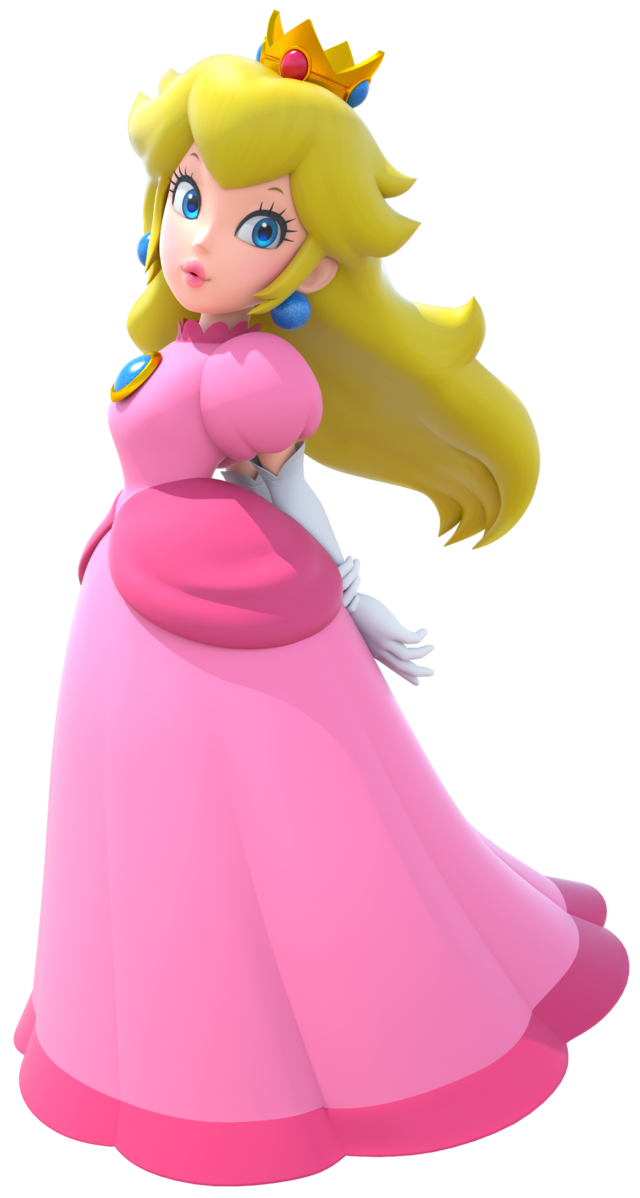 救出
マリオ・ルイージ
兄弟
ピーチ姫
クッパ
出典：任天堂、マリオポータル | Nintendo
『シャクンタラー』
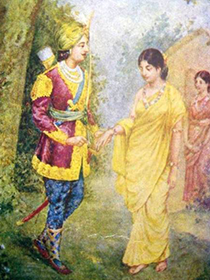 一国の王と
純情可憐な女性の物語
シャクンタラーが純粋で素直にも関わらず誇りを捨てない女性
天文学・文法学・数学の発達
位取り記数法「1〜9」で表記
10倍、10分の1ごとに桁が変わる
例：123、3.14
十進法表記
ゼロの概念
無＝「0」
　→　数字の表記が簡易的に
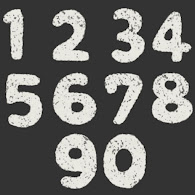 アラビア数字
イスラーム世界に使わリ、
アラビア数字と共にヨーロッパへ
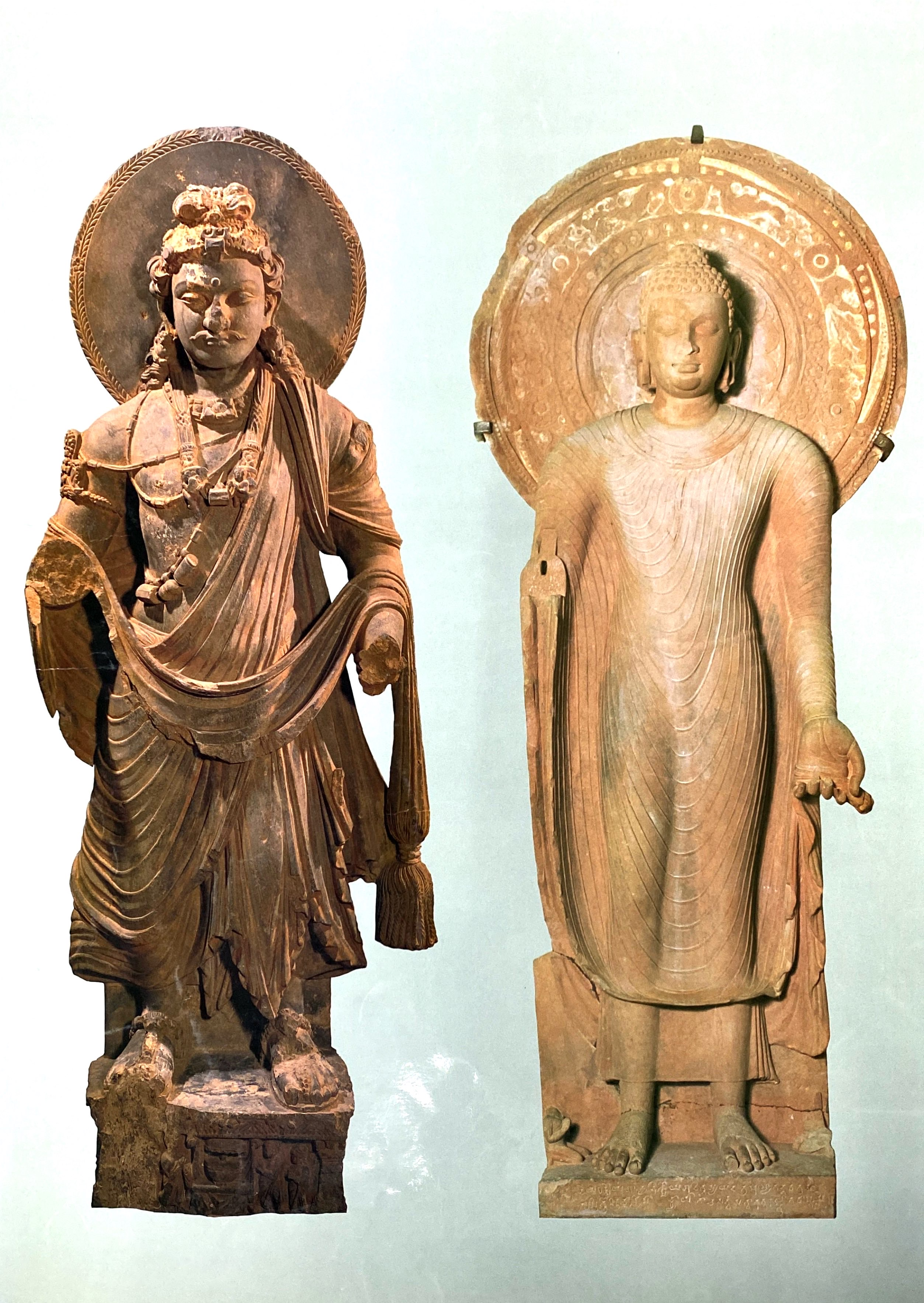 ガンダーラ仏像
グプタ様式
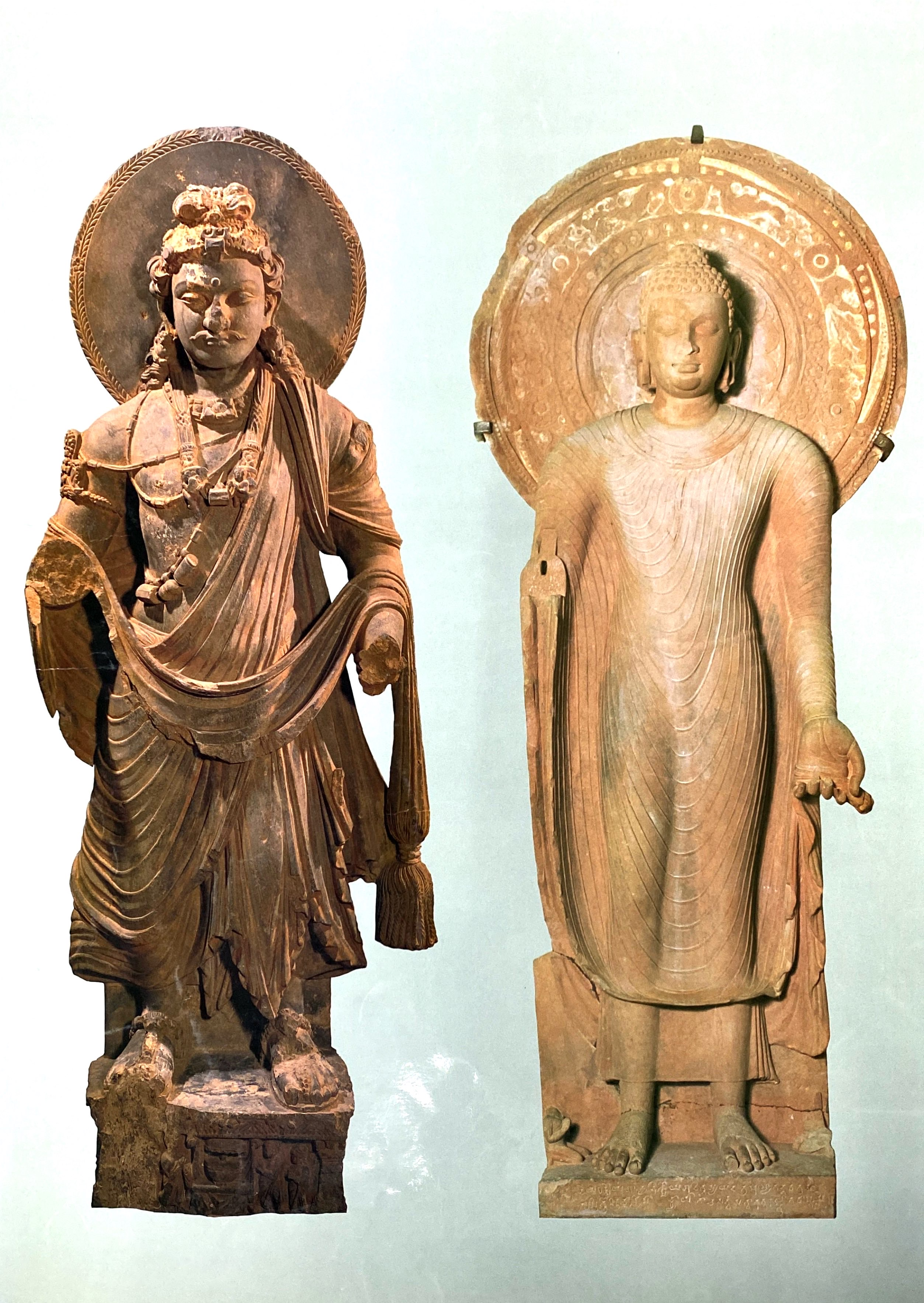 ガンダーラ
グプタ様式
純インド風
ギリシア風彫刻
アジャンダーの壁画
アジャンダー石窟寺院
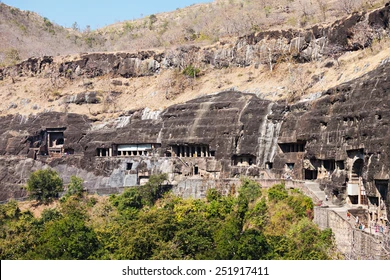 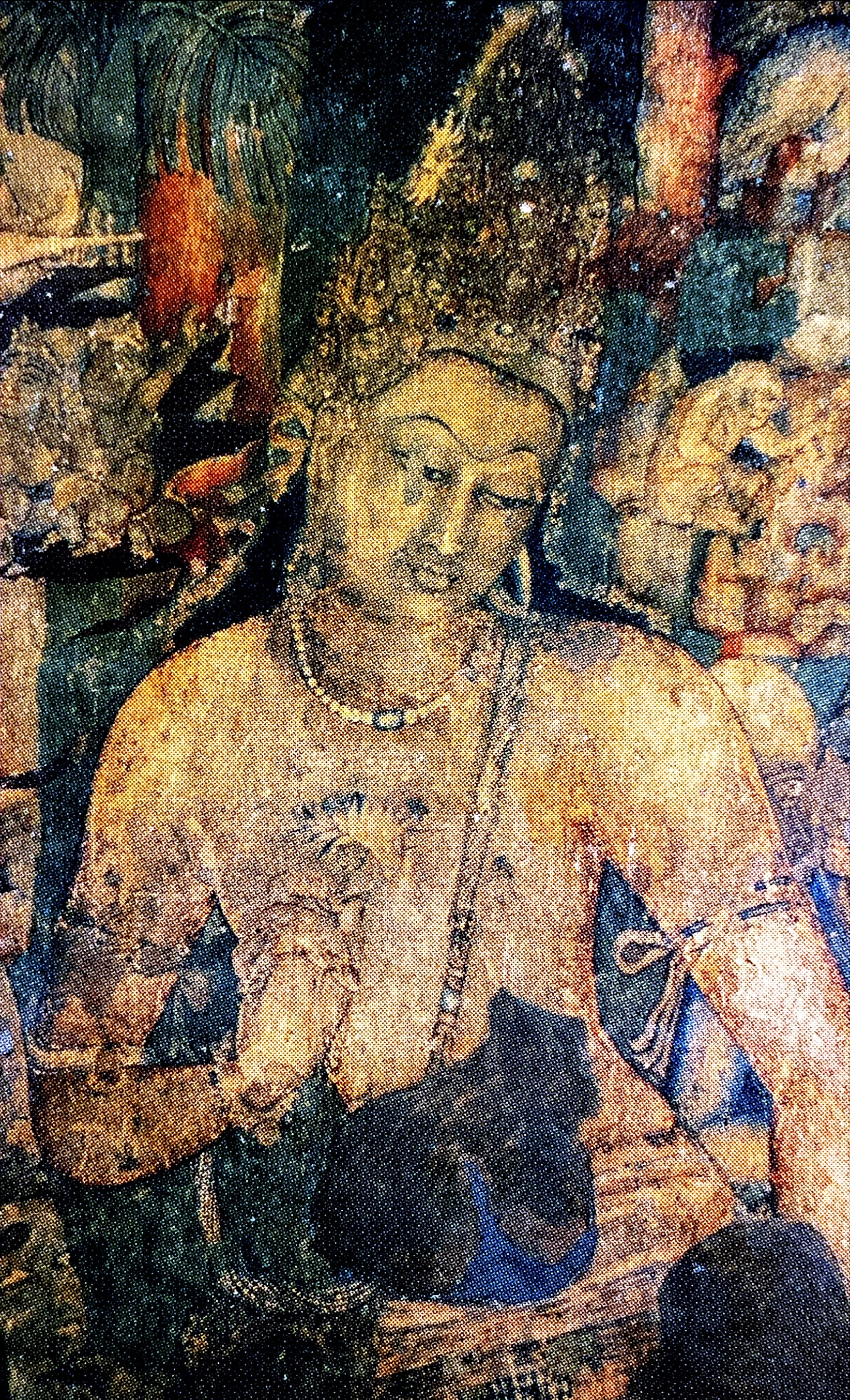 ３０の石窟
インド古典文化の黄金期
サンスクリット文学
←サンスクリット語の公用語化
・『マヌ法典』…各ヴァルナの規範、バラモンの特権的地位
・『マハーバーラタ』『ラーマーヤナ』
…二大叙事詩、ヒンドゥー教の道徳や哲学
・『シャクンタラー』…著：カーリダーサ、戯曲
←サンスクリット文学の傑作
数学の発展
・十進法やゼロの概念　→　イスラーム世界を通じて欧州へ
美術
・グプタ様式…純インド風、アジャンダー石窟寺院